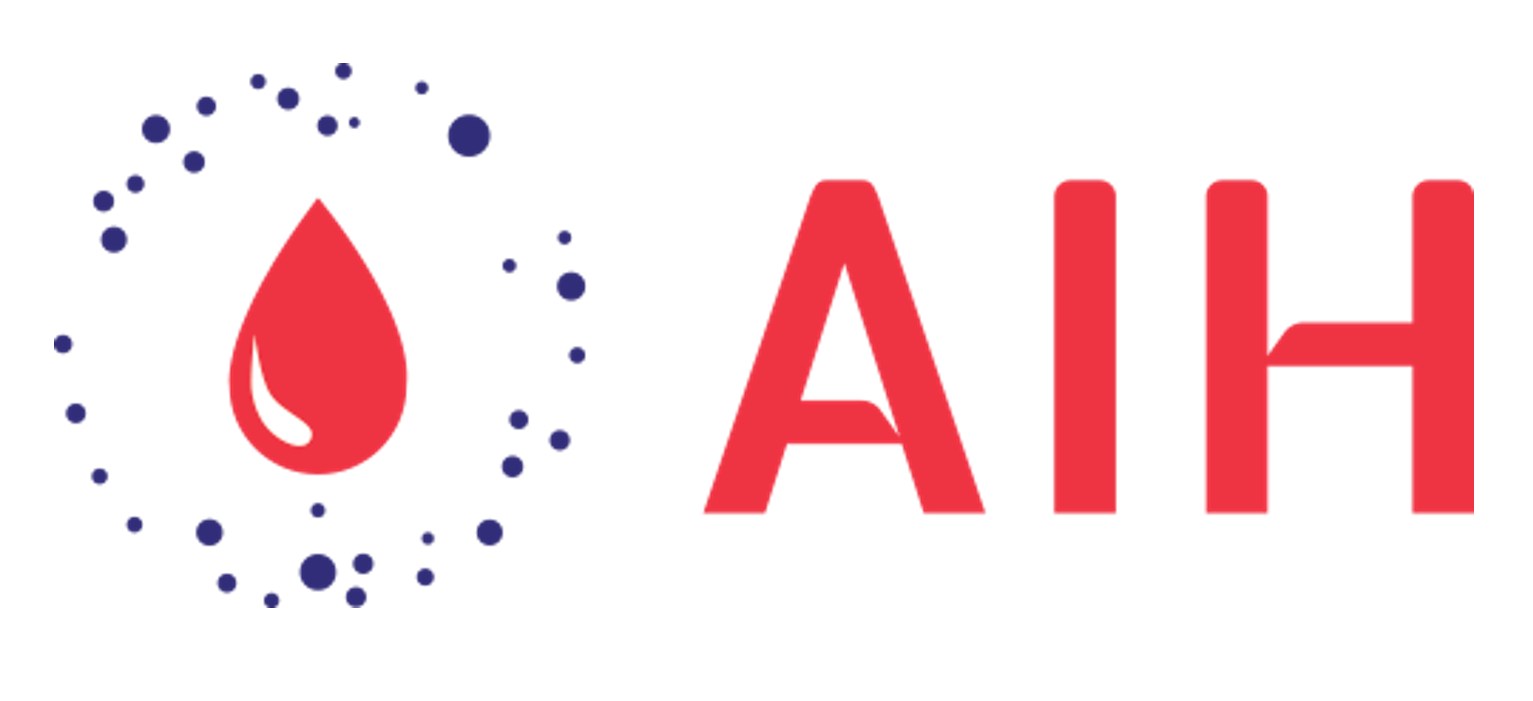 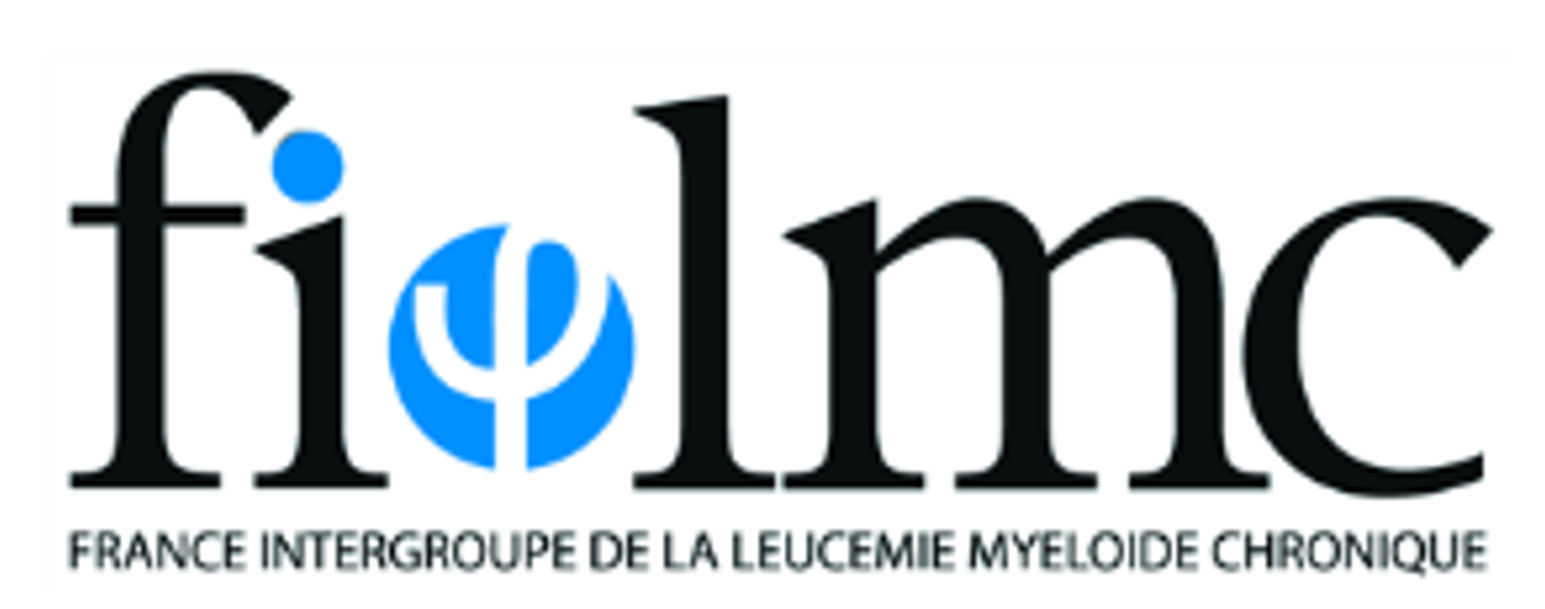 Prescription des ITK
Session actualité de l’AIH – en collaboration avec Fi-LMC
Lucie Freiman interne en hématologie
Encadrée par Dr Pascale Cony-Makhoul et le Dr Gabriel Etienne
Historique des traitements
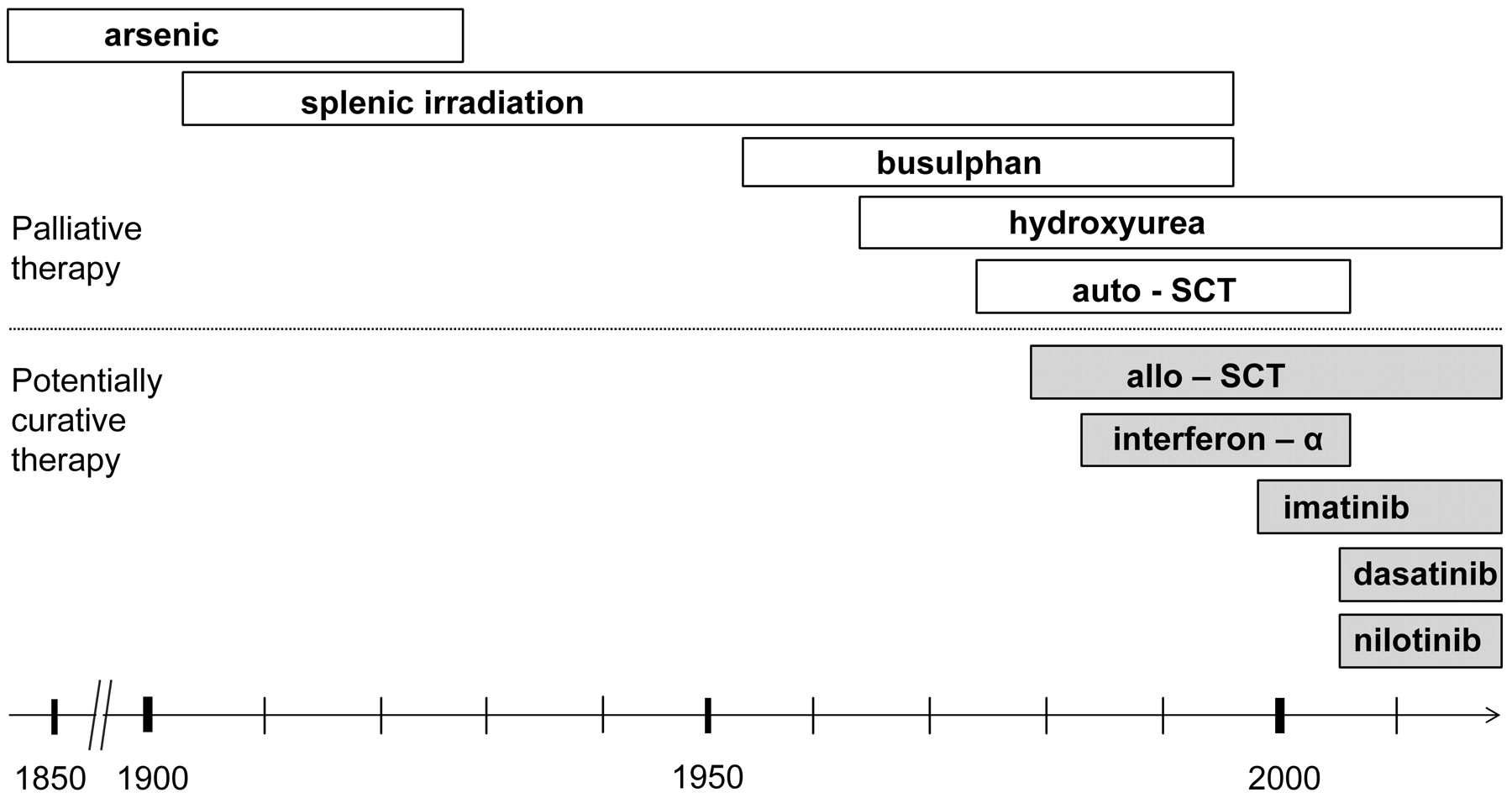 imatinib
dasatinib
nilotinib
bosutinib
ponatinib
Adaptée de J.Pavlu et al Blood 2011
Impact des ITK sur la survie
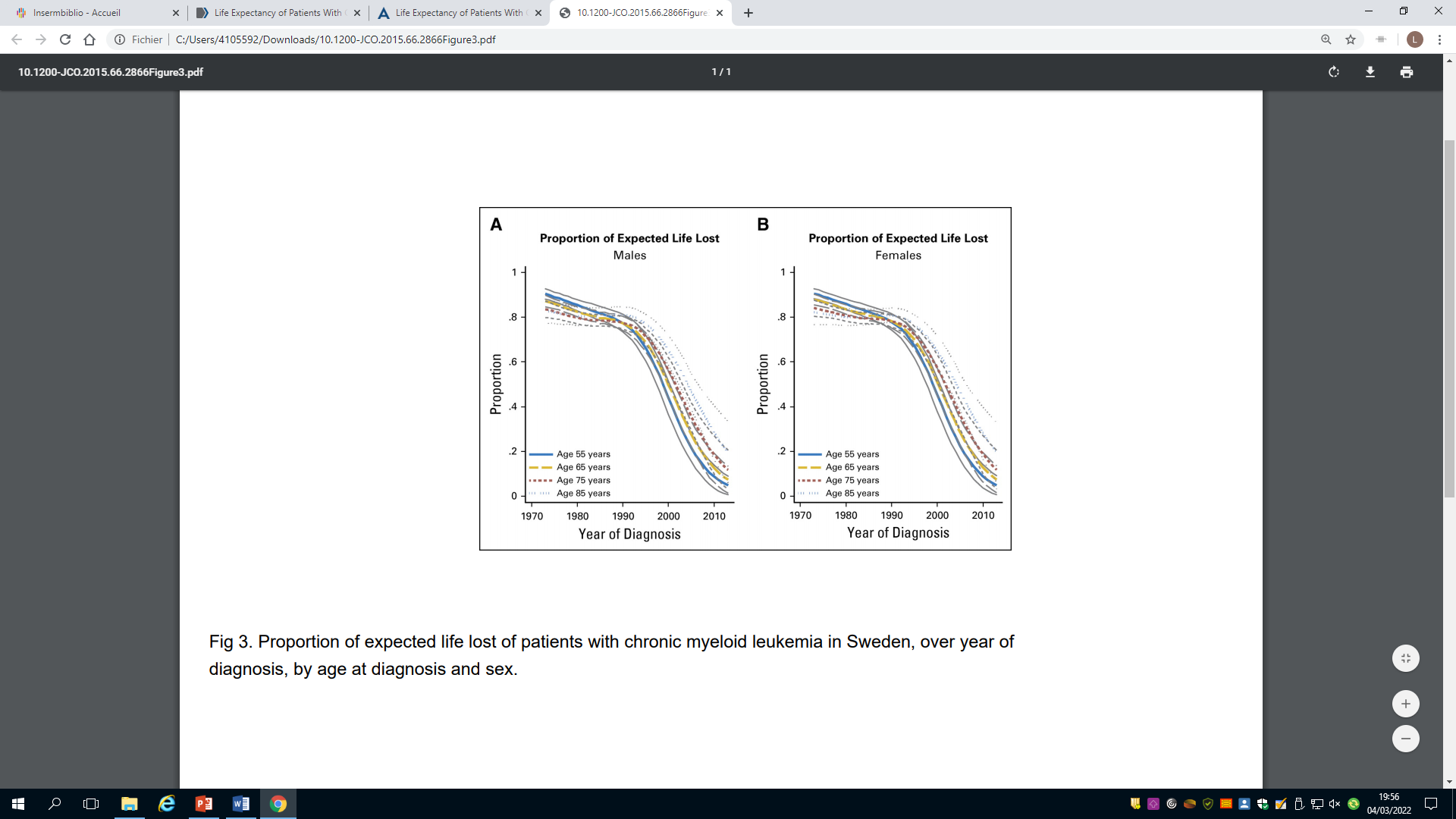 Bower et al JCO 2016
Evaluation de la réponse aux ITKs
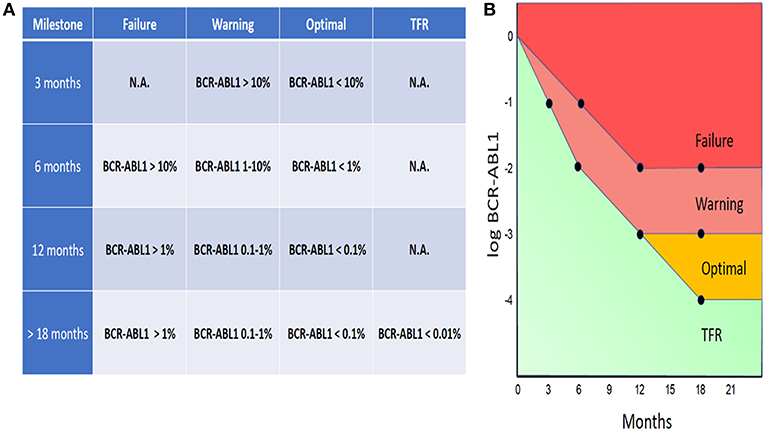 Vlad Moisoiu et al Front. Oncol.2019
ITK disponibles
En première ligne 
Première génération (ITK 1G) : 
Imatinib (AMM en 2003)
 Deuxième génération (ITK 2G) : 
Dasatinib (AMM en 2011 mais pas d’accord sur le prix en France)
Nilotinib (AMM en 2011)
Bosutinib (AMM en 2018)
 Radotinib : disponible seulement en Corée du Sud
Après la première ligne selon l’indication
Ponatinib (AMM en 2013)
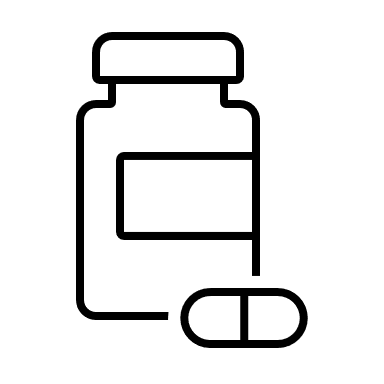 Posologies recommandées des ITK
En cas de mauvaise tolérance : réduction de dose possible avec surveillance accrue
Contre-indications
Génériques disponibles
Imatinib générique : 753 € la boite de 30cp de 400mg
 Dasatinib générique : 1489 € la boite de 30cp de 100mg
 Recommandation en première ligne : Imatinib générique
 Si changement de princeps vers générique : 
Suivi rapproché les 6 premiers mois 
Toujours garder le même générique, dans la mesure du possible…
Acquisition de résistance
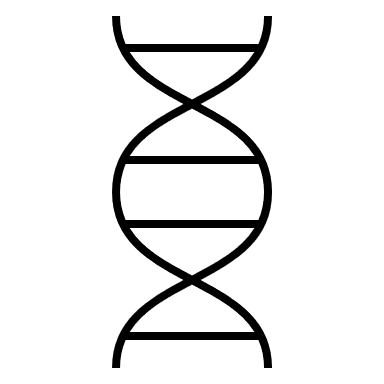 Résistance en 1è ligne : Imatinib 10-15% vs ITK 2G < 10%
 Mécanismes de résistance :
- mutation BCR-ABL  : 30% en phase chronique et 60% en phase accélérée
- évolution clonale, addition d’aberrations chromosomiques
- voie indépendante de BCR-ABL
 Mutations de BCR-ABL peuvent être détectées via Sanger (sensibilité 20%) ou NGS (sensibilité 3%) : NGS recommandé pour une détection précoce
Traitement de seconde ligne
Si échec/résistance : 
Recherche de mutation :

 


Si pas de mutation : ITK 2G selon comorbidités/préférences du patient
 Si intolérance/complication : selon comorbidités/préférences du patient 
 Si situation d’alerte : changement optionnel
 Définition de la réponse est la même qu’en première ligne
Toxicités des ITK
Peu d’études spécifiquement sur les effets indésirables
 Trois catégories d’effets indésirables :
Effet on-target : cytopénies initiales via diminution du clone pathologique et temps de latence avant restauration d’une hématopoïèse normale
 Effets secondaires off-target : impact sur la qualité de vie et cause de changement d’ITK chez 30% des patients
Complications : risque de morbi-mortalité chez 15% des patients
Gestion des effets indésirables : selon le grade
Grade 1 : Traitement symptomatique
 Grade 2 : Traitement symptomatique pendant 1 semaine
Si persiste : suspension du ITK et surveillance jusqu’à amélioration
- Si récidives : discuter réduction de dose
 Grade 3 : Suspension puis reprise à une dose inférieure
Si pas d’amélioration en 4 semaines : changement d’ITK
Si récidives : discuter réduction de dose
 Grade 4 : Changement d’ITK
Steegmann et all - ELN  Leukemia 2016
Gestion des EI : hématologiques
Cytopénies : les premières semaines puis amélioration
Surveillance : NFS toutes les semaines jusqu’à résolution
Traitement : suspension si grade 3-4 puis reprise à dose réduite et augmentation après stabilisation. Si récurrence discuter switch ITK.
Si persiste malgré switch : discuter potentielle allogreffe
Phase avancée : ne pas réduire la dose, si persiste faire myélogramme, utilisation de G-CSF et EPO possible
 Dysfonction plaquettaire : surtout Dasatinib
Steegmann et all - ELN  Leukemia 2016
Comparaison des toxicités des ITK
Gestion des EI : vasculaires
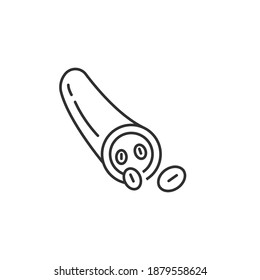 Risque d’AOMI, IDM, AVC
 Surtout Nilotinib et Ponatinib : effet dose dépendant
 Prévention : Evaluation du risque cardiovasculaire avant traitement
Si facteurs de risque : préférer Imatinib et Dasatinib
 Surveillance : IPS, glycémie, cholestérol et créatinine /6-12mois
Si apparition d’AOMI sous Nilotinib/Ponatinib : changer d’ITK
Steegmann et all - ELN  Leukemia 2016
Gestion des EI : cardiaques
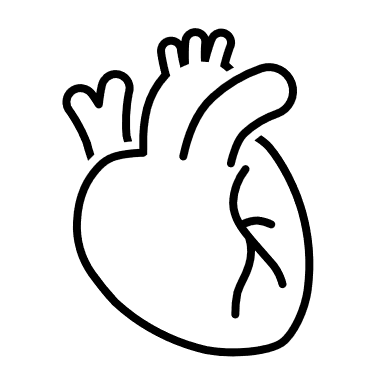 Insuffisance cardiaque et troubles du rythme : 
- Imatinib : toxicité myocardique in vitro non retrouvée in vivo
- Ponatinib : 8% d’insuffisances cardiaques, 9% d’hypertensions
Imatinib et surtout Nilotinib allongent le QT : effet dose dépendant
 Prévention : ECG avant traitement. Eviter Nilotinib si QT long.
 Surveillance : BNP et ECG. Arrêt si allongement > 50ms/ QTc > 500ms.
Parfois rétention hydrosodée sans IC : diurétiques et poursuite de l’ITK
Steegmann et all - ELN  Leukemia 2016
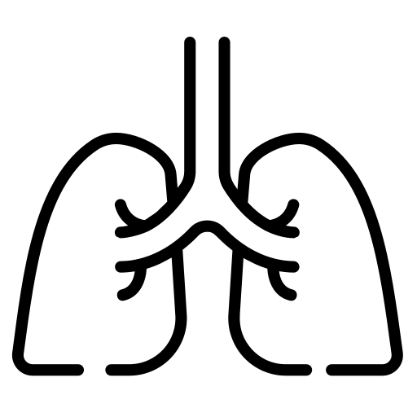 Gestion des EI : pulmonaires
Epanchement pleural
Dasatinib : 14 à 39% ( 4% grade 3-4). Risque perdure à long terme
Faire radio de thorax devant toux, dyspnée, douleur thoracique
Traitement : suspension +/- corticoïdes et diurétiques
Réintroduction à dose réduite si récidive et envisager switch ITK
Hypertension pulmonaire
Dasatinib 0,45% : persiste à l’arrêt, potentiellement mortelle
 Pneumonie d’hypersensibilité / à éosinophiles
- Imatinib et Dasatinib : corticoïdes et switch pour Nilotinib ou Bosutinib
Steegmann et all - ELN  Leukemia 2016
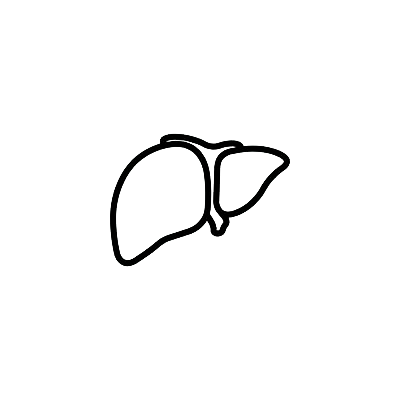 Gestion des EI : hépatiques
Cytolyse 2-8 semaines après initiation : 25-35% (2% grade 3-4)
- Rares cas d’hépatites fulminantes sous Imatinib et Ponatinib
- Hyperbilirubinémie biologique sans conséquence clinique
 Prévention : surveillance si inducteur du CYP3A4.
Inhibition d’UGT1A1 à surveiller chez patients avec syndrome de Gilbert
 Traitement : suspension si grade 3 et switch si récidive ou grade 4
Si hépatite fulminante : corticoïdes et parfois transplantation hépatique
Steegmann et all - ELN  Leukemia 2016
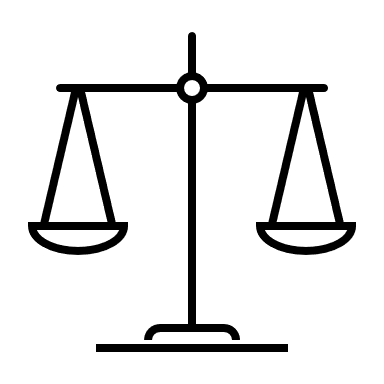 Gestion des EI : métaboliques
Hyperglycémie
Nilotinib : 12% après 2-3 semaines 
Dasatinib : risque d’hypoglycémie
Pas une contre-indication : réduire dose et traitement spécifique
 Hypercholesterolémie
- Nilotinib 22% et Ponatinib 12% : surveillance et traitement si besoin
 Hypophosphorémie : risque d’ostéoporose
Imatinib : 50%. Surveillance et supplémentation si besoin
 Aussi : dysthyroïdie, gynécomastie..
Steegmann et all - ELN  Leukemia 2016
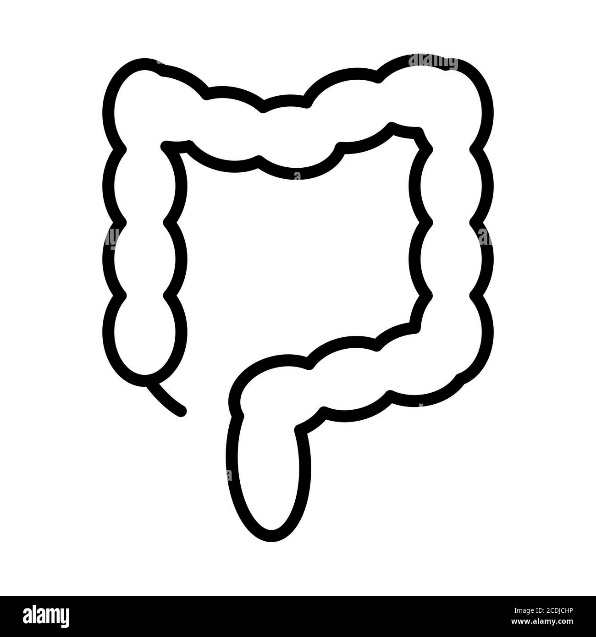 Gestion des EI : gastro-intestinaux
Nausées et diarrhées : très fréquentes (sauf Dasatinib)
Bosutinib pendant le premier mois : 8-11% de diarrhées grade 3-4
Prévention : traitement symptomatique dès les premiers symptômes
Prise pendant repas, fractionner la dose, prendre le soir…
Pancréatite :
Nilotinib : élévation de la lipase 29-47% mais pancréatite 1-2%
Traitement : suspension si grade 3. Si symptômes : scanner et suspension
Steegmann et all - ELN  Leukemia 2016
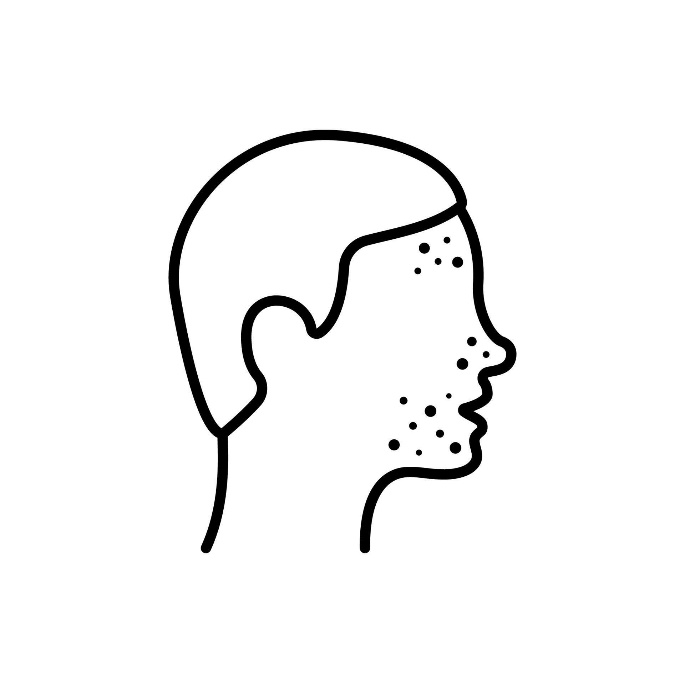 Gestion des EI : cutanés
Eruption érythémateuse : très fréquente après 3-4 semaines
Imatinib : également œdème, éruption papuleuse, hypopigmentation…
 Traitement : dermocorticoïdes, antihistaminiques
- Si suspension ITK nécessaire : prednisone 1mg/kg/j  et réintroduction progressive. Si récurrence : switch ITK 
- Si suspension ITK impossible : poursuite sous couvert de prednisone
Steegmann et all - ELN  Leukemia 2016
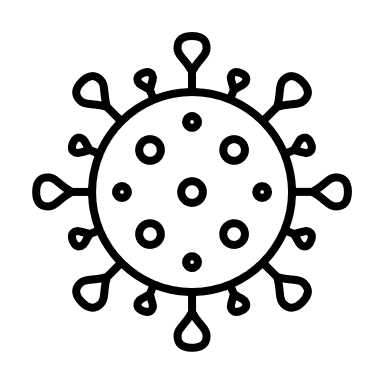 Gestion des EI : infectieux
Effet inhibiteur des lymphocytes T in vitro mais peu grave in vivo
 Conduite à tenir :
- Surveillance des patients âgés sous Imatinib : 25% d’infection
Surveillance des patients avec antécédent de tuberculose
Prophylaxie de la réactivation du VHB
- Dasatinib : évoquer le CMV si une colite ou une lymphocytose LGL
Steegmann et all - ELN  Leukemia 2016
Gestion des EI : autres
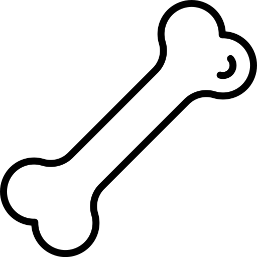 Rhumatologiques : myalgies, crampes, arthralgies fréquentes
Traitement : correction des anomalies hydro-électrolytiques notamment hypocalcémie et traitement symptomatique

 Ophtalmologiques surtout Imatinib  : œdème péri-orbital 70%
Traitement : diurétiques mais peu efficace sinon switch
- Si baisse d’acuité visuelle : rechercher œdème papillaire, névrite…
Traitement : suspension ITK et corticoïdes systémiques
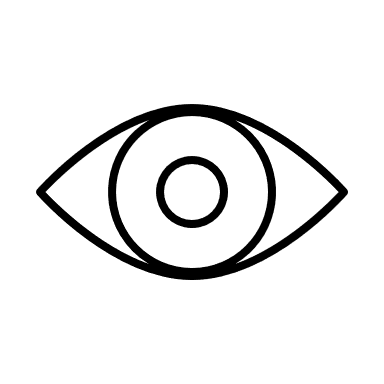 Steegmann et all - ELN  Leukemia 2016
Gestion des EI : autres
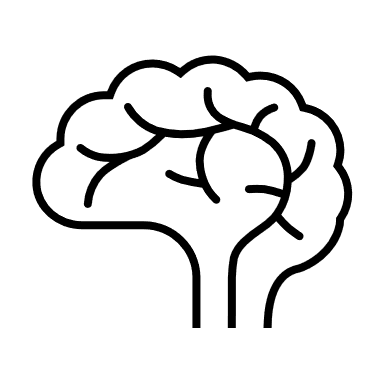 Neurologique : céphalées très fréquentes avec tous les ITK
Traitement : éliminer une HTA, diminution de dose possible
Neuropathies périphériques : rechercher une autre étiologie en priorité

 Néphrologique : risque d’IRC avec Imatinib 12% de patient
Surveillance : créatinine sous Imatinib (aussi Dasatinib et Bosutinib)
Si IRC préexistante ne pas dépasser la dose de 400mg/j
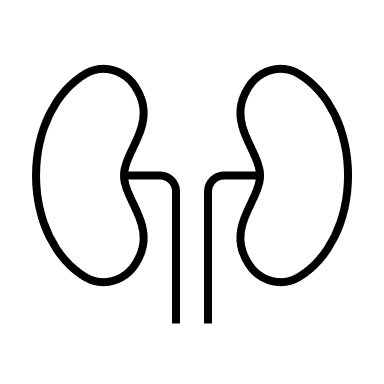 Steegmann et all - ELN  Leukemia 2016
Après la 2e ligne : indications d’allogreffe
Indications d’allogreffe :
Résistance à un ITK 2G : chercher donneur et mettre sous Ponatinib
Si résistant à 3 mois de Ponatinib : indication de greffe
Autre : accélération sous ITK, pas de reprise d’hématopoïèse normale

Si non éligible à la greffe, continuer l’ITK car probable avantage survie
Après la 2e ligne : Asciminib
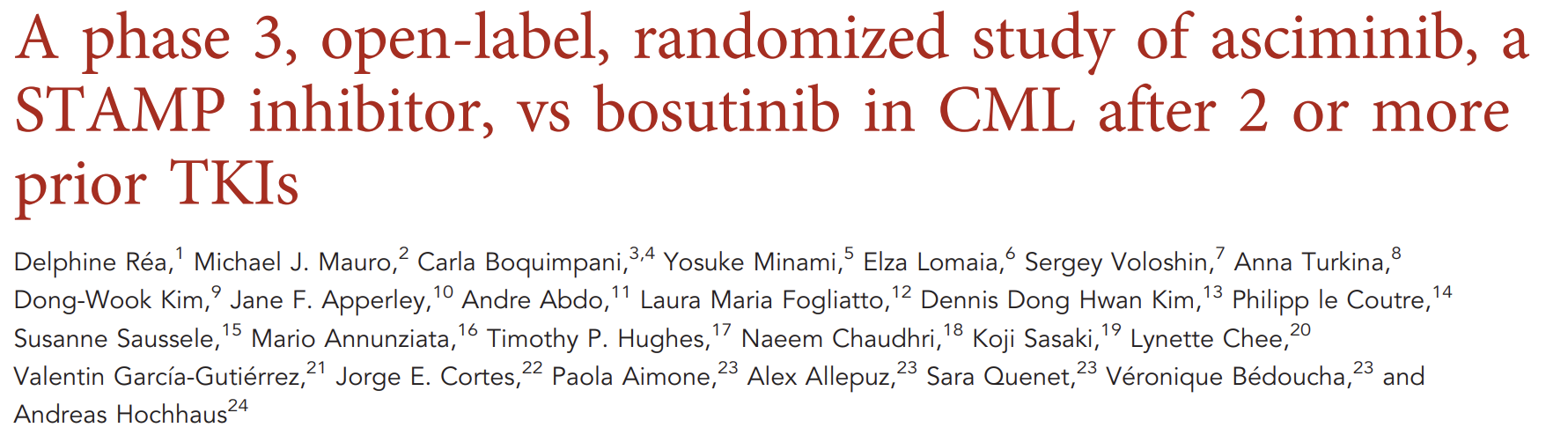 STAMP : cible la poche Myristoyl d’ABL
 277 patients en échec d’au moins 2 TKI : Asciminib vs Bosutinib 500
 MMR à 24 semaines : 25% pour Asciminib vs 13% pour Bosutinib
Pas assez de recul pour juger si une différence de survie
 Moins d’effets indésirables graves dans le bras Asciminib
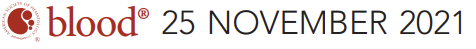 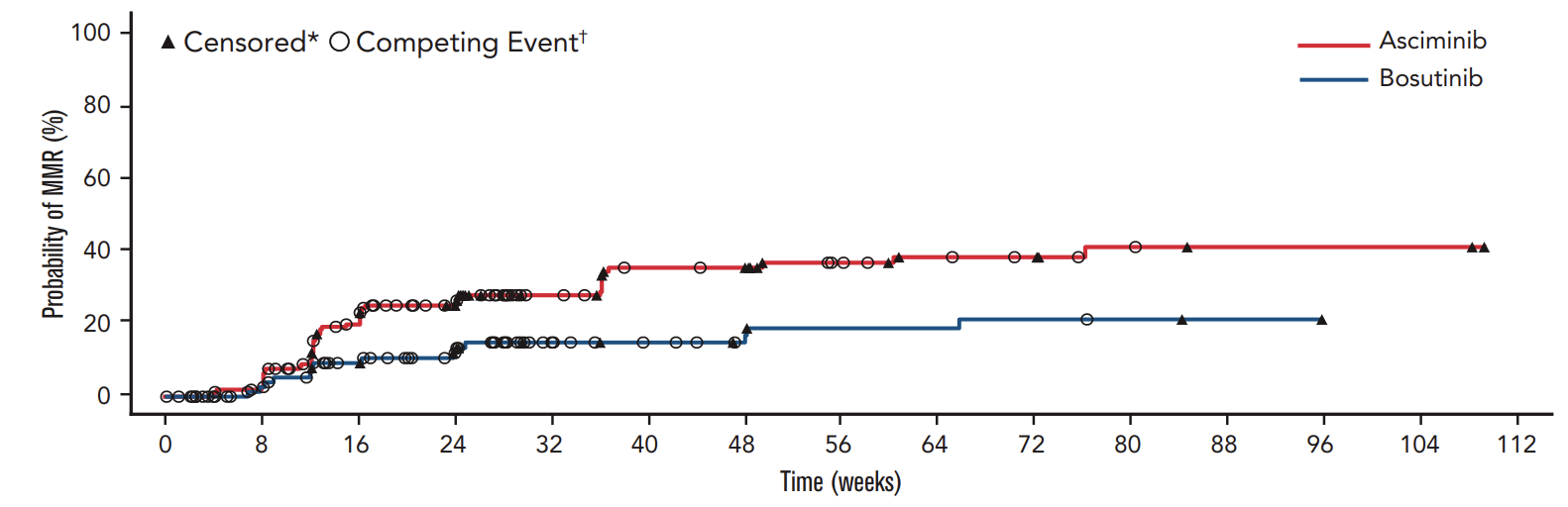 Grossesse : traitements disponibles
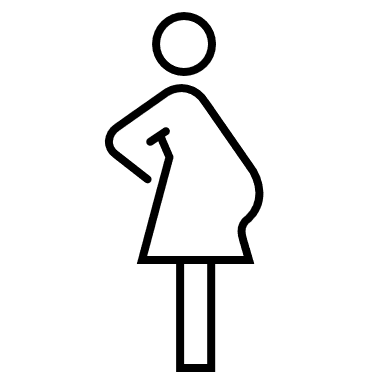 ITK théoriquement contre-indiqués :
Tératogènes pendant le premier trimestre (T1)
Dasatinib : risque d’Hydrops Fetalis à tous les trimestres
Peu de passage placentaire après T1 de l’Imatinib et du Nilotinib
Peu d’informations sur Bosutinib, Ponatinib et Asciminib
 Alternatives thérapeutiques
IFNα : autorisé mais insuffisant si très hyperleucocytaire
Hydrea : potentiellement tératogène
Leucaphérèse : efficacité temporaire
E. Abruzzese Ther Adv Hematol. 2020 Oct
Diagnostic pendant la grossesse
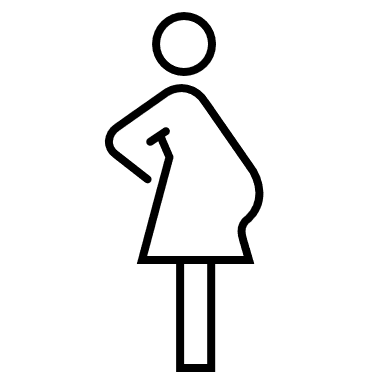 Diagnostic au T1
Si possible : pas de traitement 
Si GB > 100 G/L : leucaphérèse
Si plaquettes > 600 G/L : aspirine ou HBPM
Interféron possible mais efficacité lente
Diagnostic au T2-T3
Utilisation possible transitoire d’Hydréa 
Imatinib envisageable après 15 SA
Suivi : NFS tous les 7-14 jours
E. Abruzzese Ther Adv Hematol. 2020 Oct
Grossesse en cours de traitement
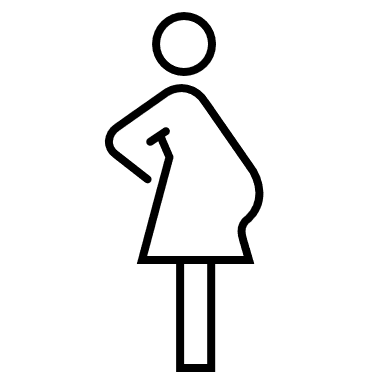 En priorité : programmer la grossesse
Si maladie contrôlée : tentative d’arrêt des ITK
Si perte de réponse moléculaire et grossesse : surveillance
Si perte de réponse sans grossesse : reprise d’une ITK ( discuter switch)
Si besoin : discuter cryo-conservation en attendant
 Découverte de grossesse non programmée sous ITK :
Si arrêt de traitement possible : arrêt et surveillance NFS
Sinon : switch pour IFNα puis discuter Imatinib/nilotinib au T2-T3
E. Abruzzese Ther Adv Hematol. 2020 Oct
Grossesse
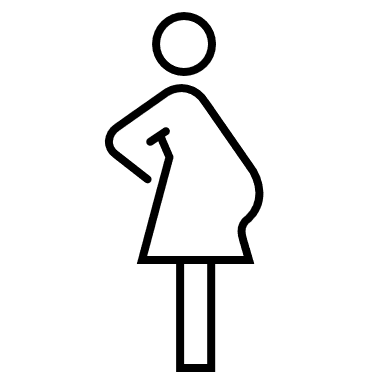 Père sous ITK 
- Pas de risque accru de malformation sous ITK 1-2G
- Manque de données pour Ponatinib et Asciminib

 Allaitement 
Peu de passage de l’Imatinib et Nilotinib mais contre indiqué
Si MR2-3 : on peut temporiser la reprise de l’ITK
IFNα autorisé
E. Abruzzese Ther Adv Hematol. 2020 Oct
Conclusion
La découverte des ITK a révolutionné le pronostic de la LMC
 L’objectif principal reste le contrôle de la LMC pour une espérance de vie similaire à celle de la population générale
 Mais aussi :
- Améliorer la qualité de vie des patients
Prévenir les effets indésirables et complications des ITK
Obtenir une réponse moléculaire profonde
- Arrêt des ITK chez certains patients éligibles
Merci pour votre attention
Merci à l’AIH au Fi-LMC
Merci au Dr Pascale Cony-Makhoul et au Dr Gabriel Etienne
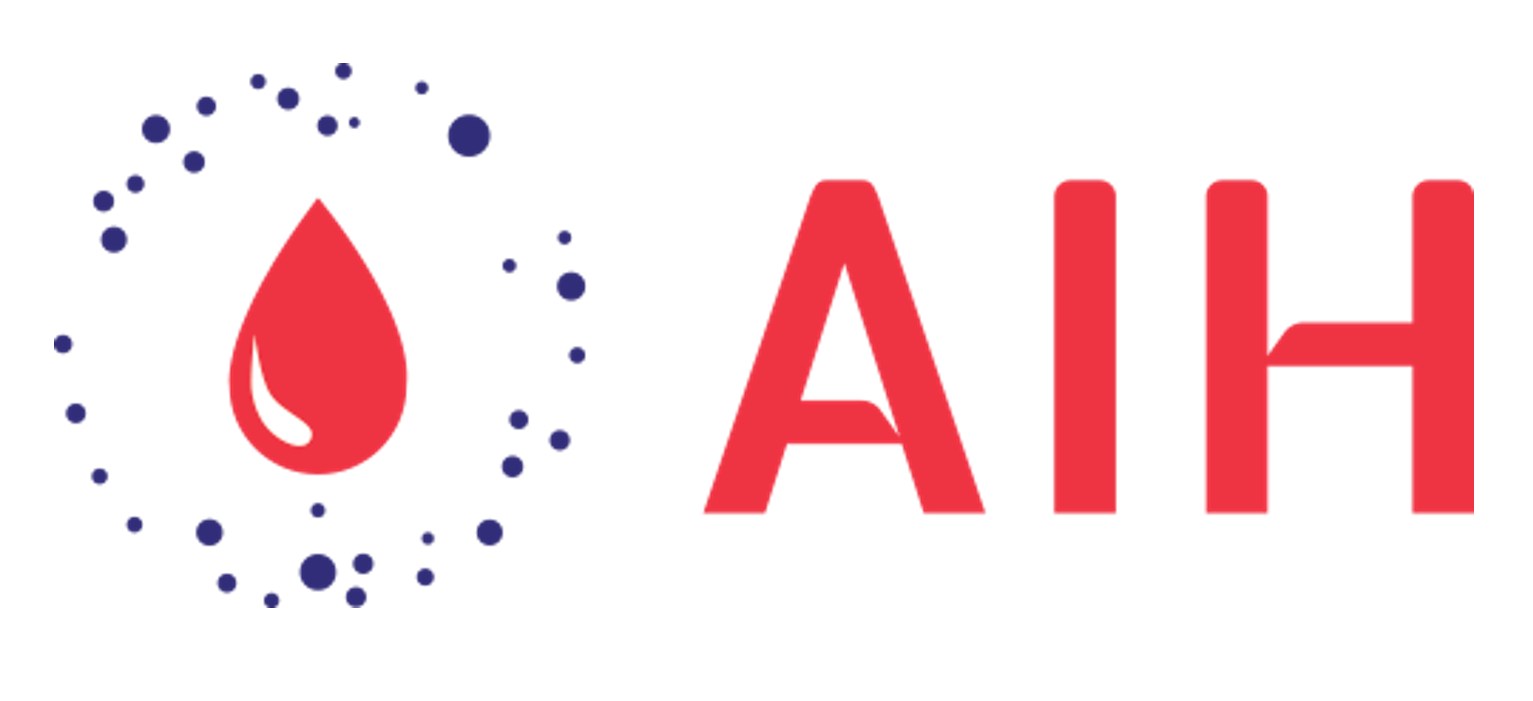 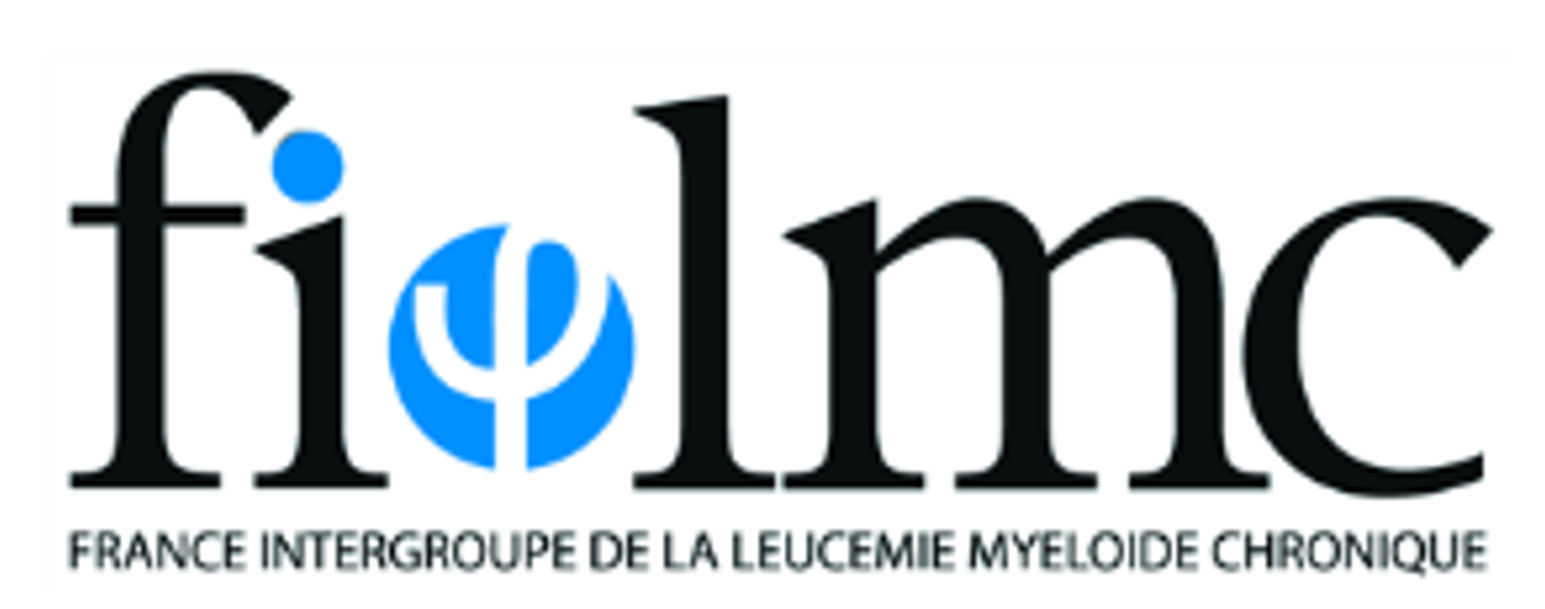